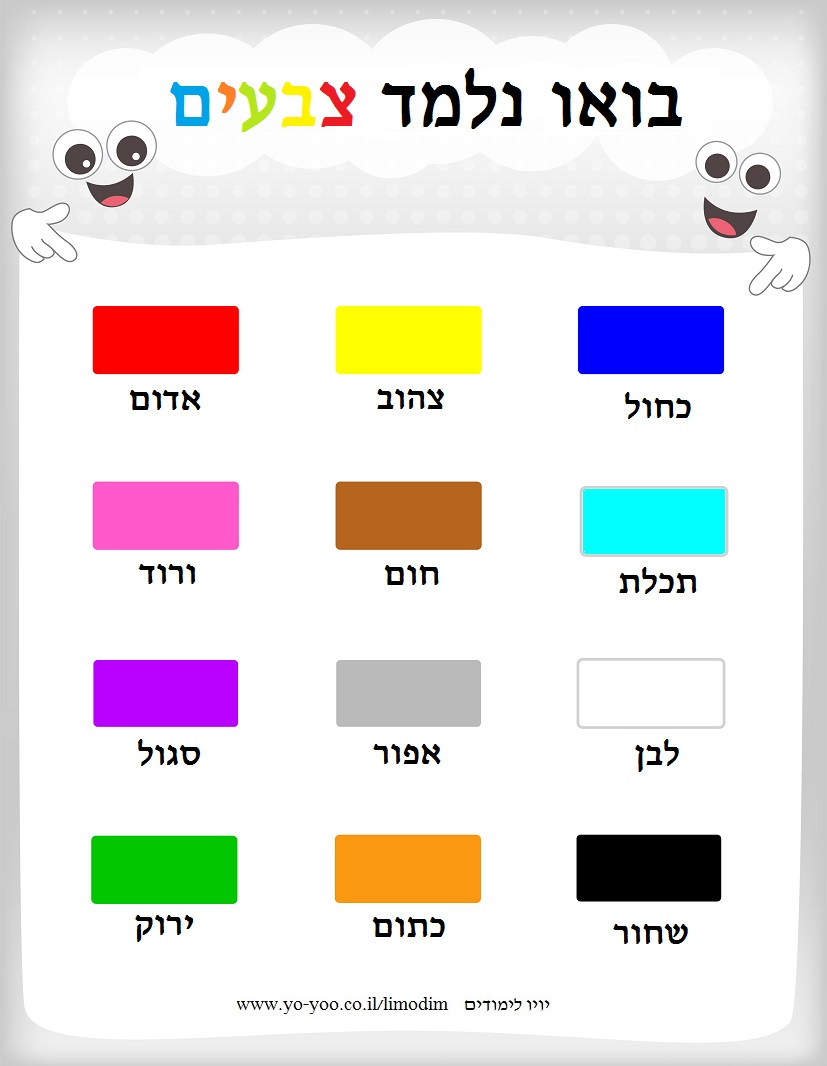 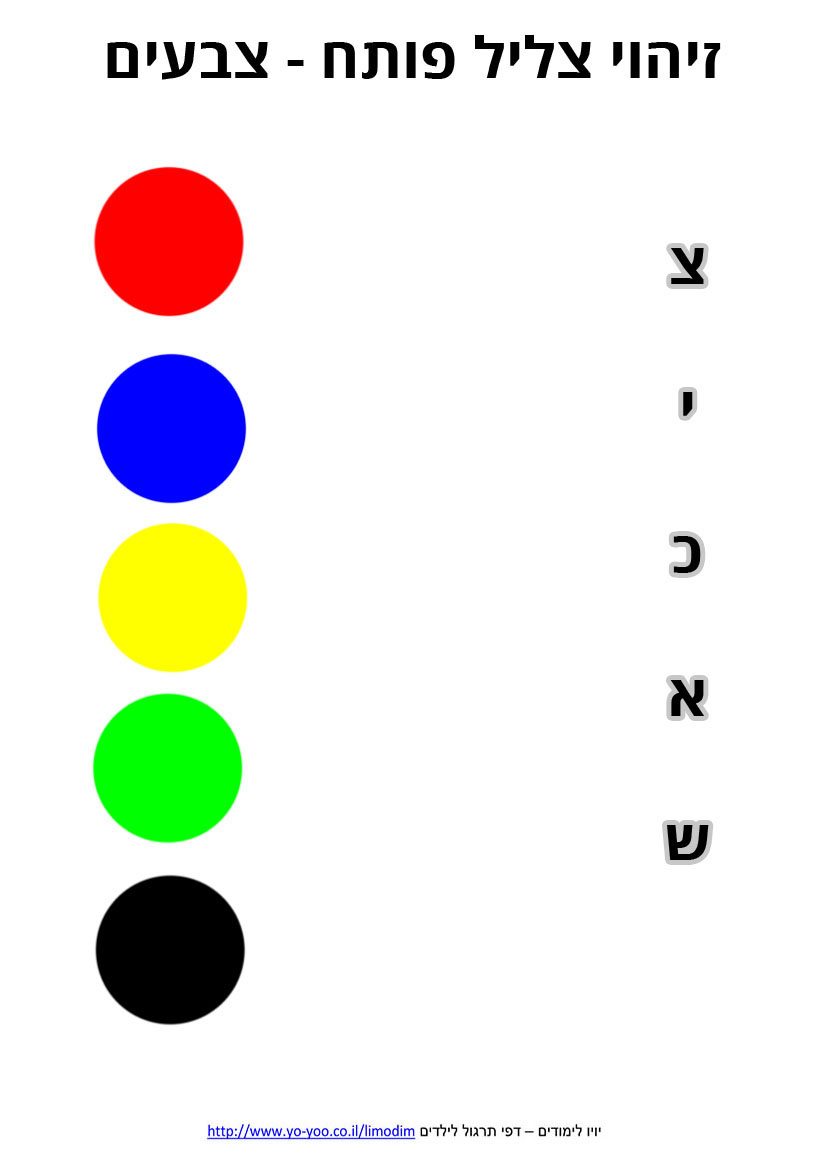 מתחו קוו בין הצליל הפותח לבין הצבע